algebra
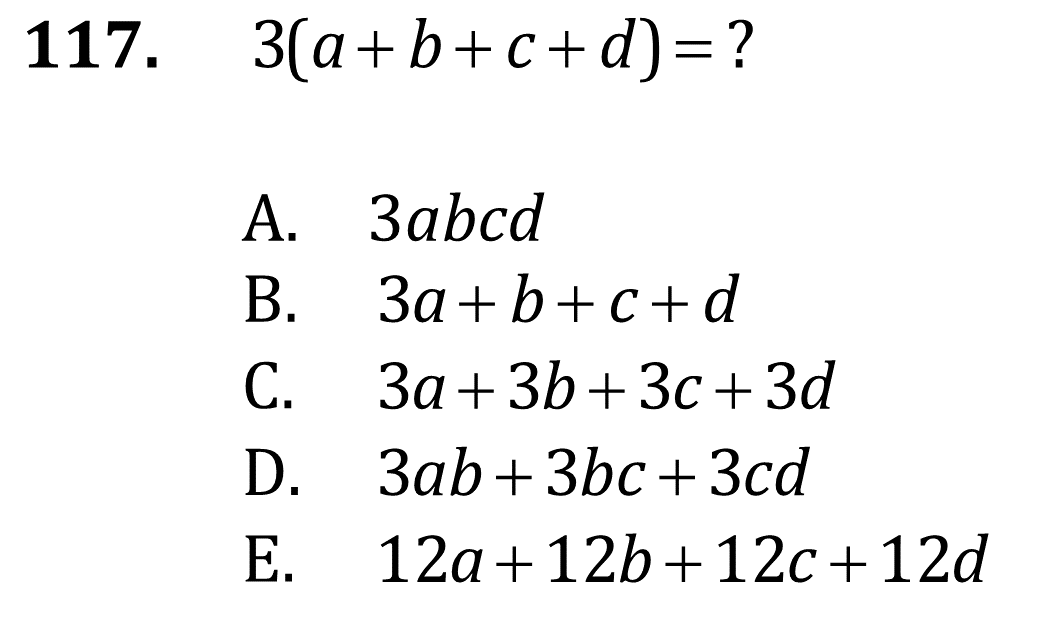 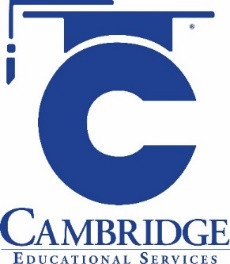 Multiply two binomials. Add, subtract, and multiply polynomials. 
Level: Intermediate Skill Group Algebra
algebra
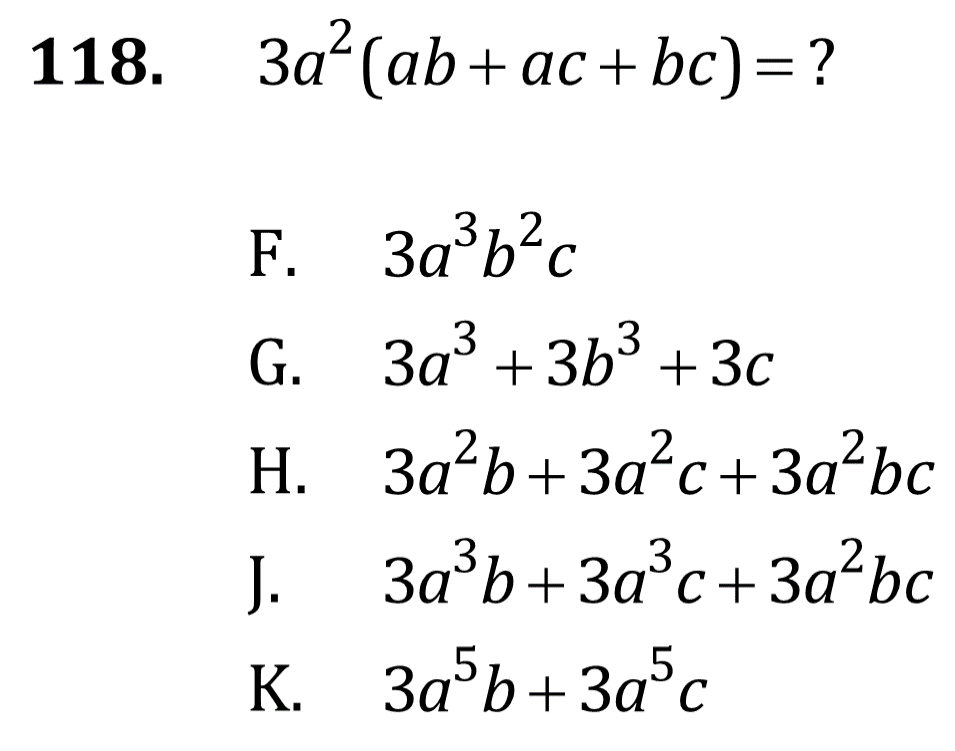 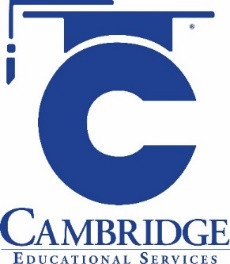 Multiply two binomials. Add, subtract, and multiply polynomials. 
Level: Intermediate Skill Group Algebra
algebra
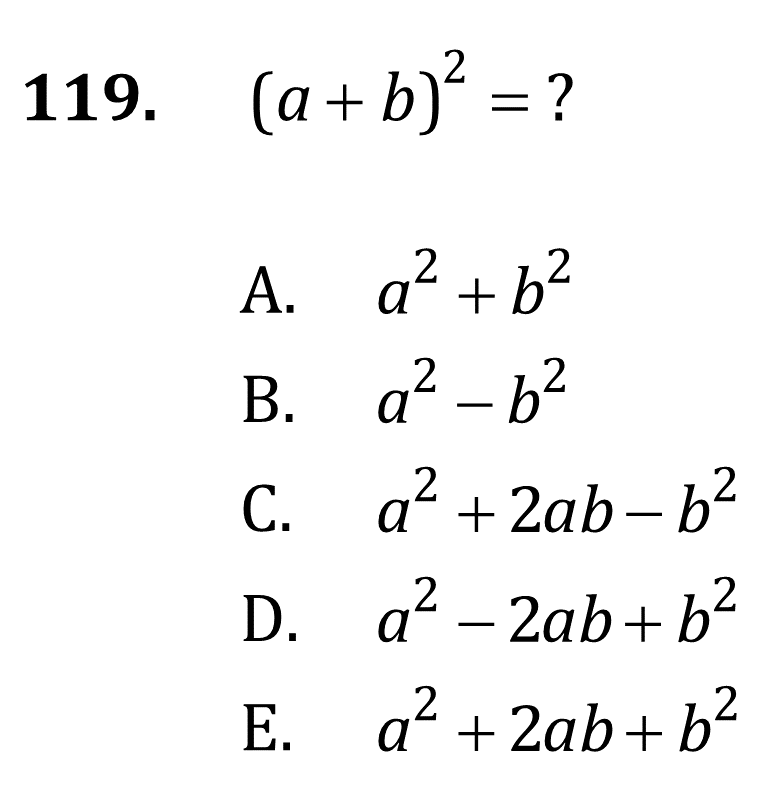 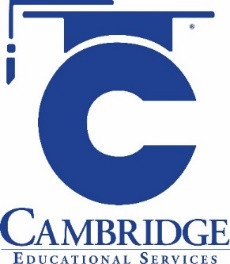 Multiply two binomials. Add, subtract, and multiply polynomials. 
Level: Intermediate Skill Group Algebra
algebra
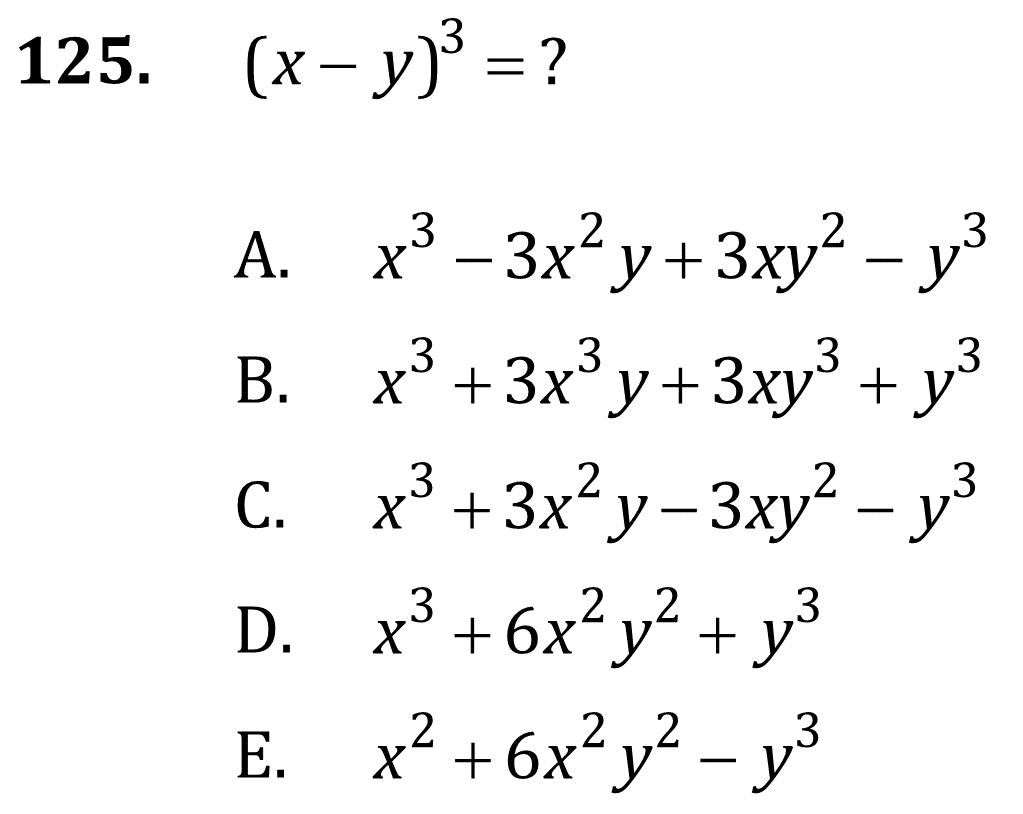 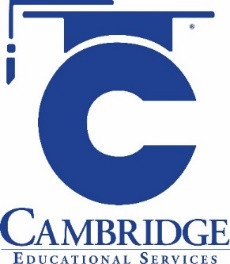 Multiply two binomials. Add, subtract, and multiply polynomials. 
Level: Intermediate Skill Group Algebra
algebra
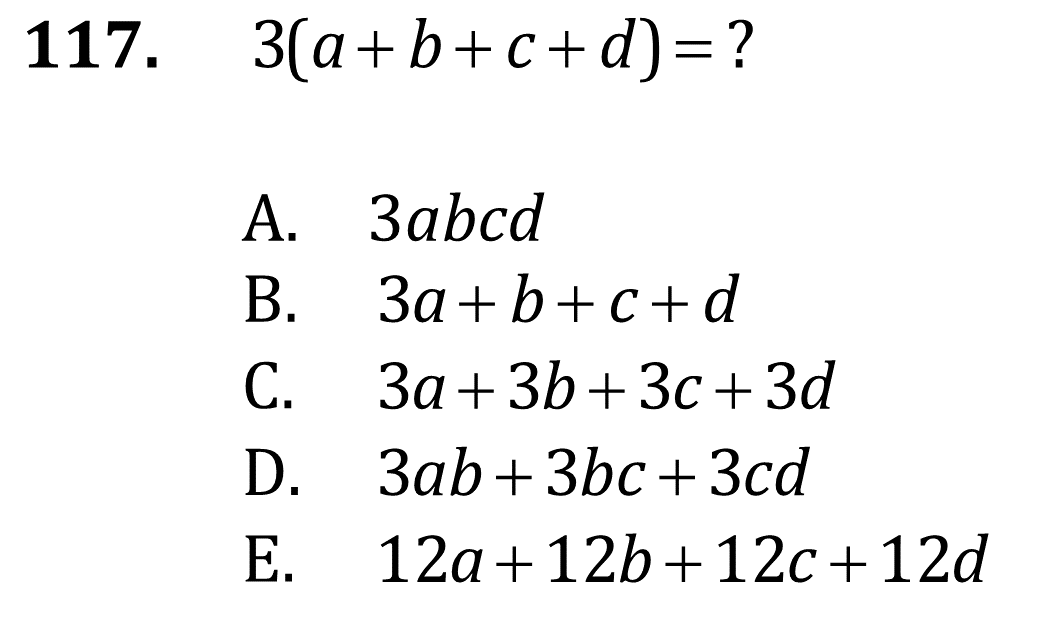 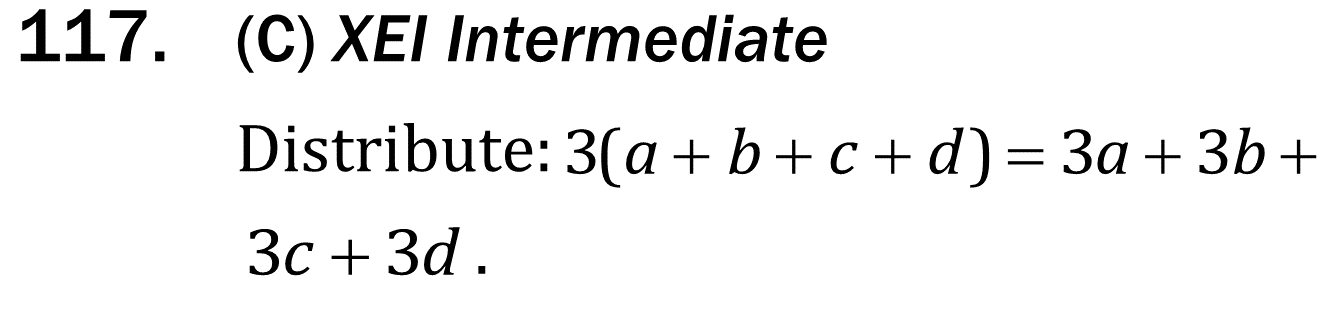 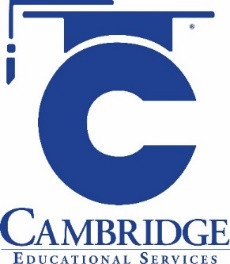 Multiply two binomials. Add, subtract, and multiply polynomials. 
Level: Intermediate Skill Group Algebra
algebra
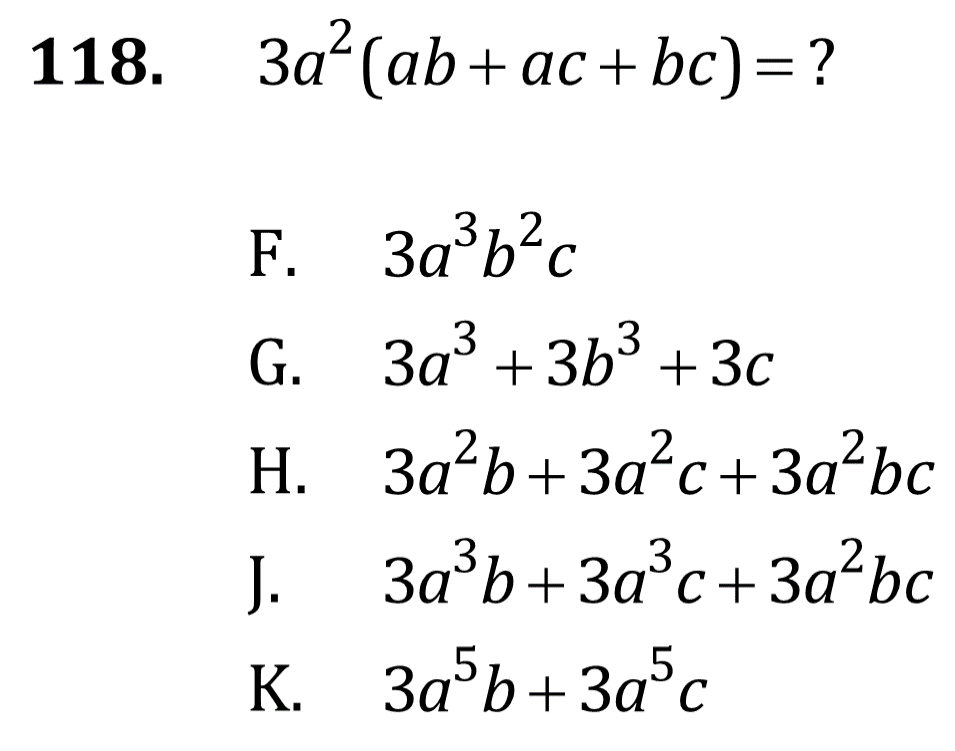 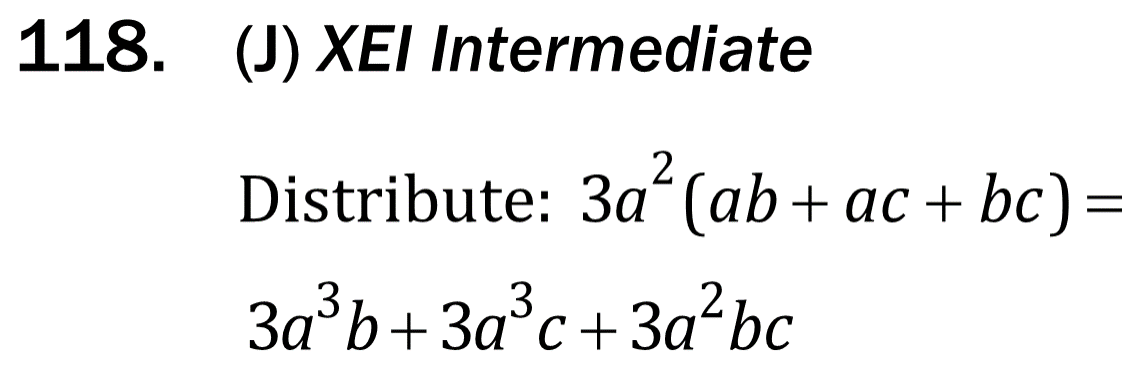 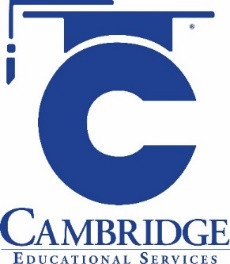 Multiply two binomials. Add, subtract, and multiply polynomials. 
Level: Intermediate Skill Group Algebra
algebra
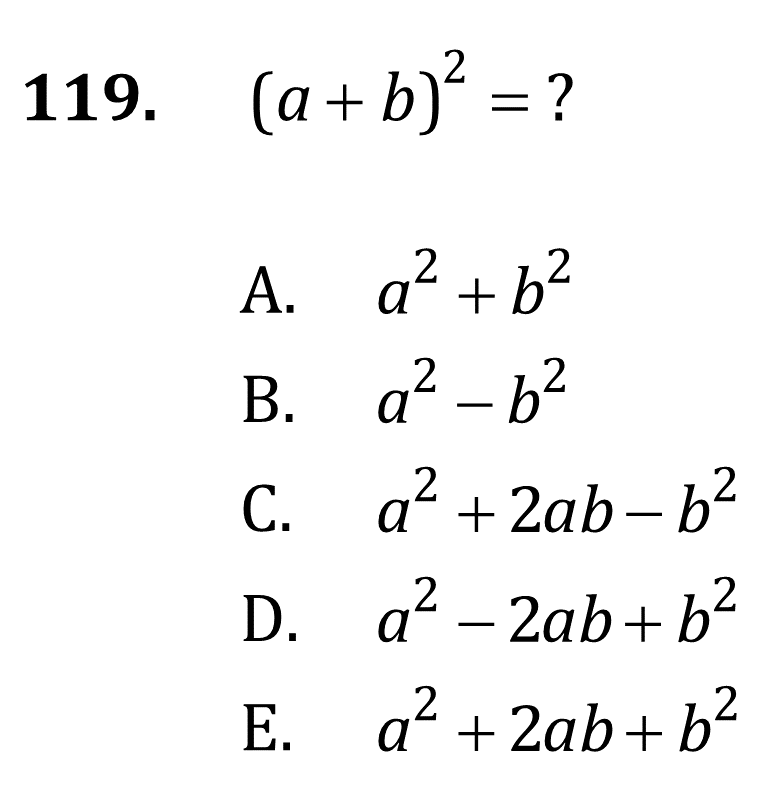 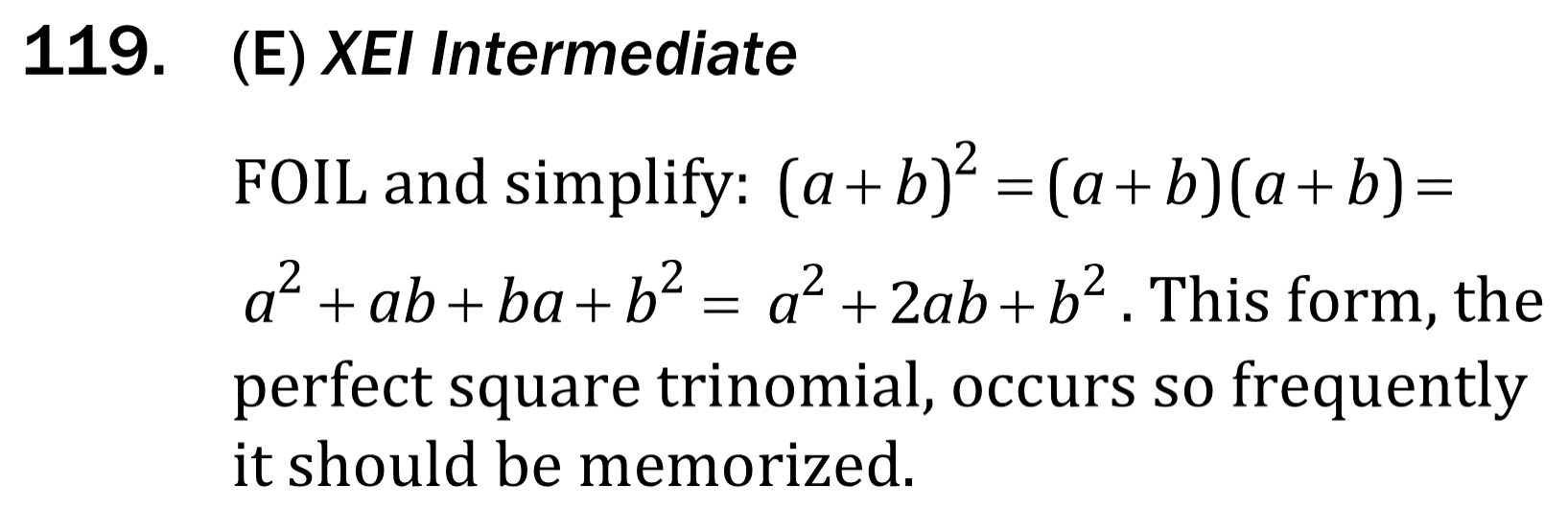 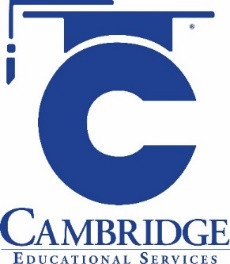 Multiply two binomials. Add, subtract, and multiply polynomials. 
Level: Intermediate Skill Group Algebra
algebra
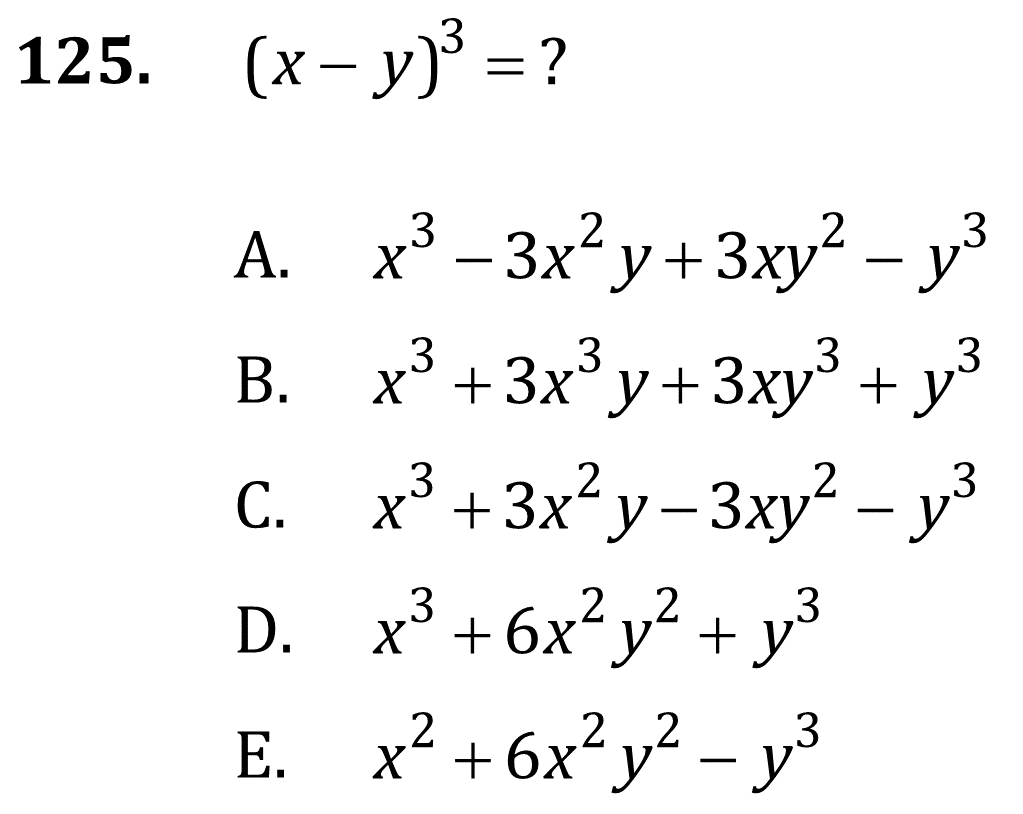 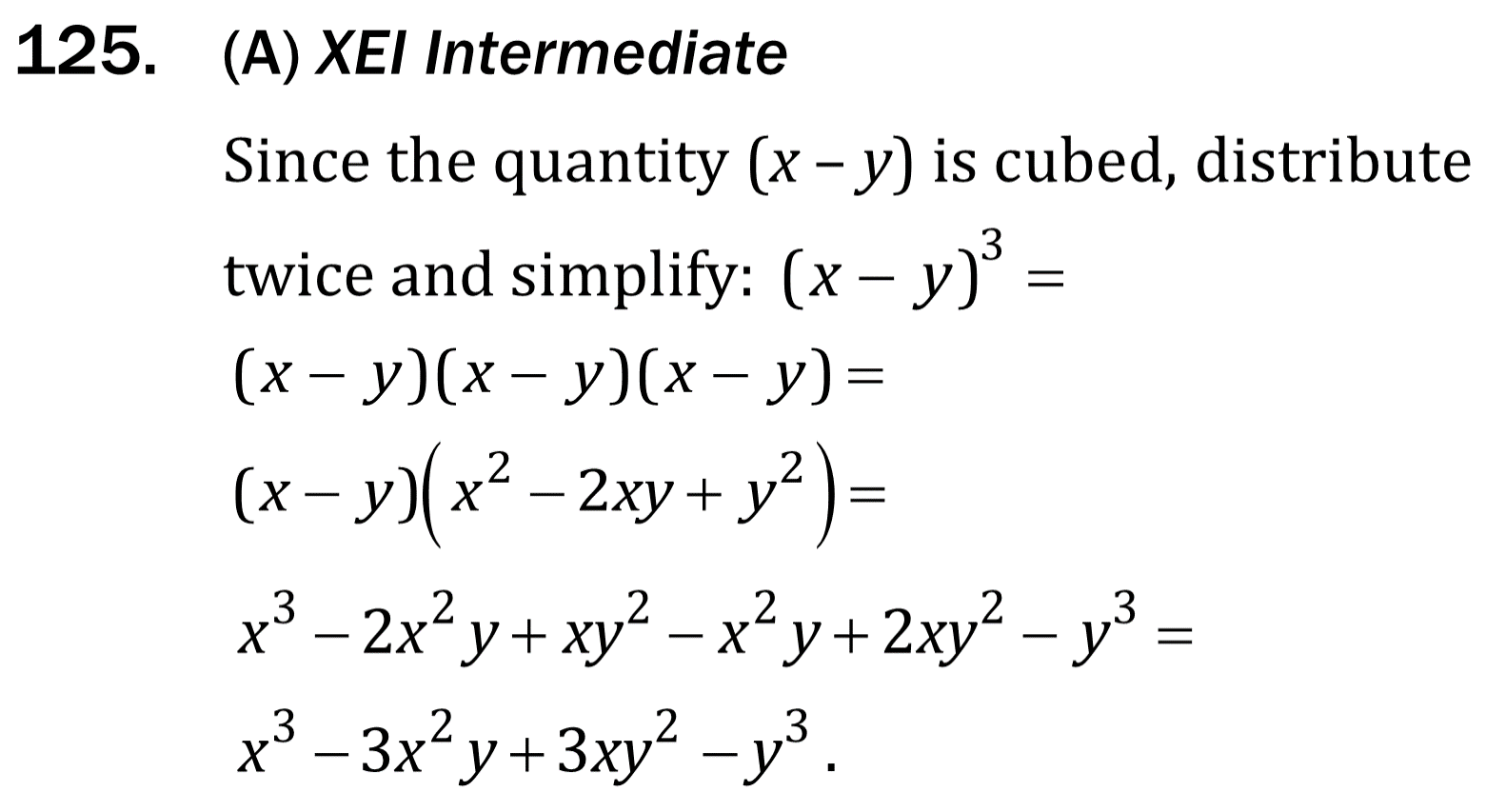 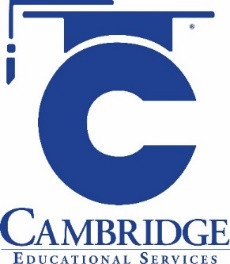 Multiply two binomials. Add, subtract, and multiply polynomials. 
Level: Intermediate Skill Group Algebra